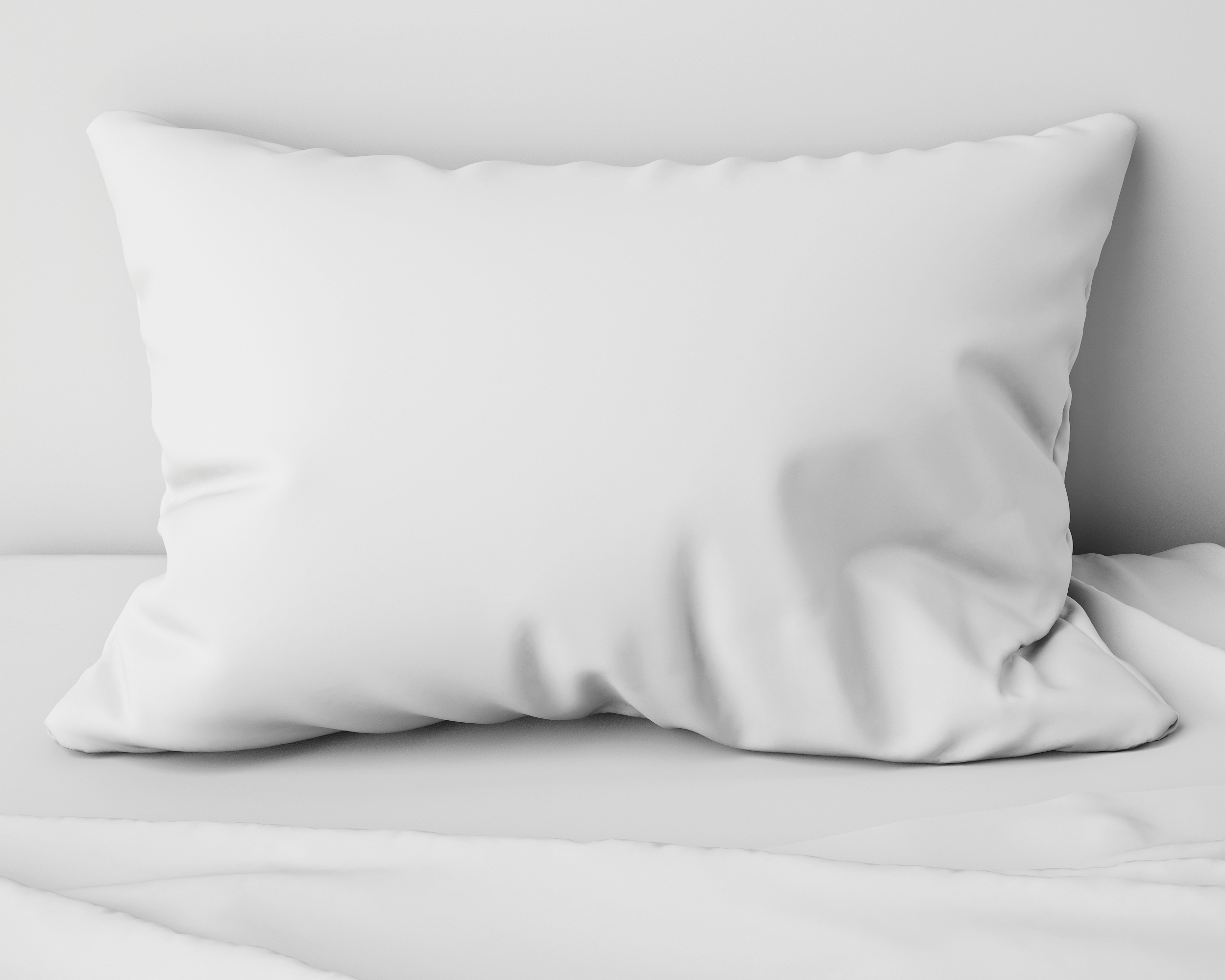 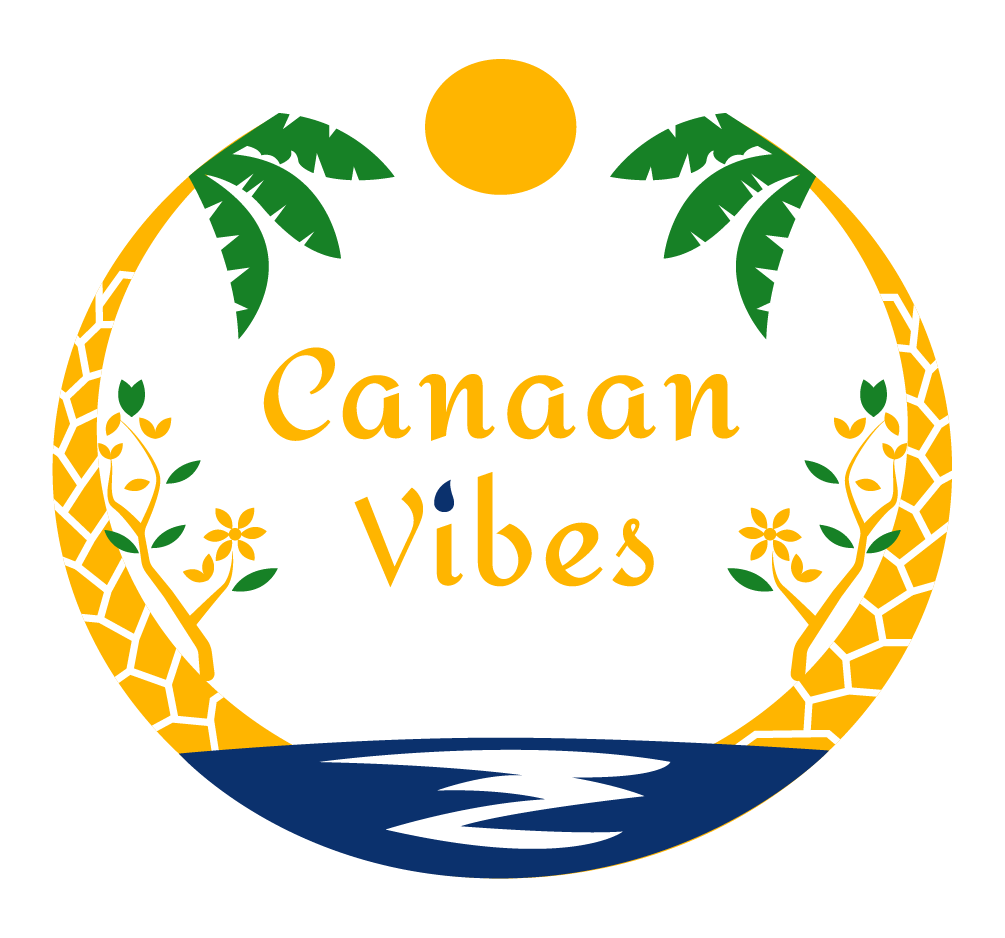 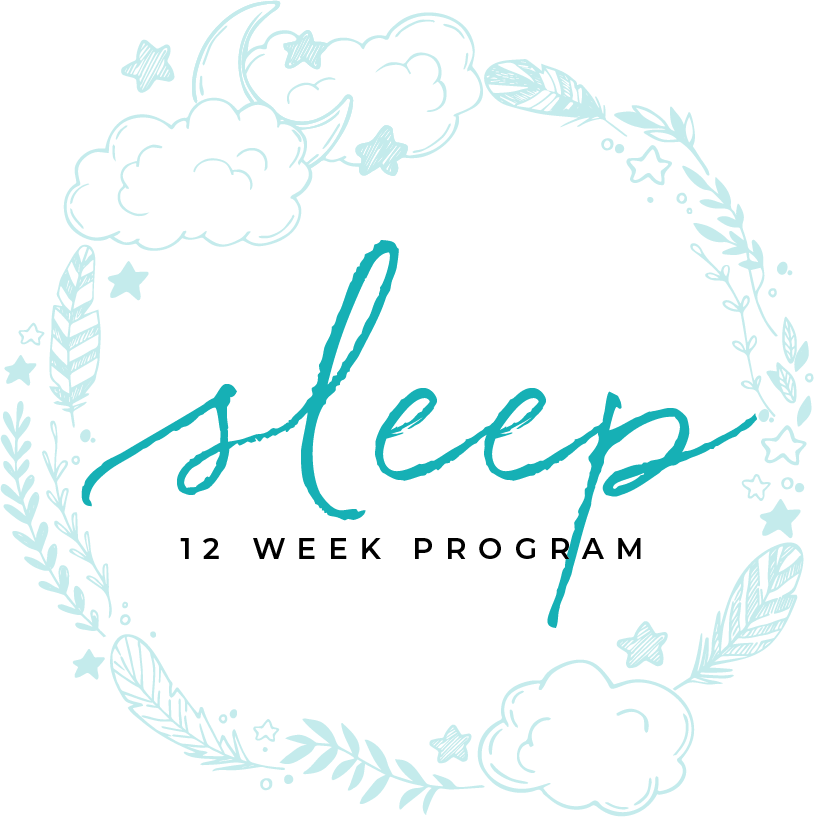 SLEEP AND WEIGHT
MODULE THREE
SLEEP AND
WEIGHT
2
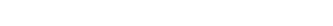 Table of contents
3
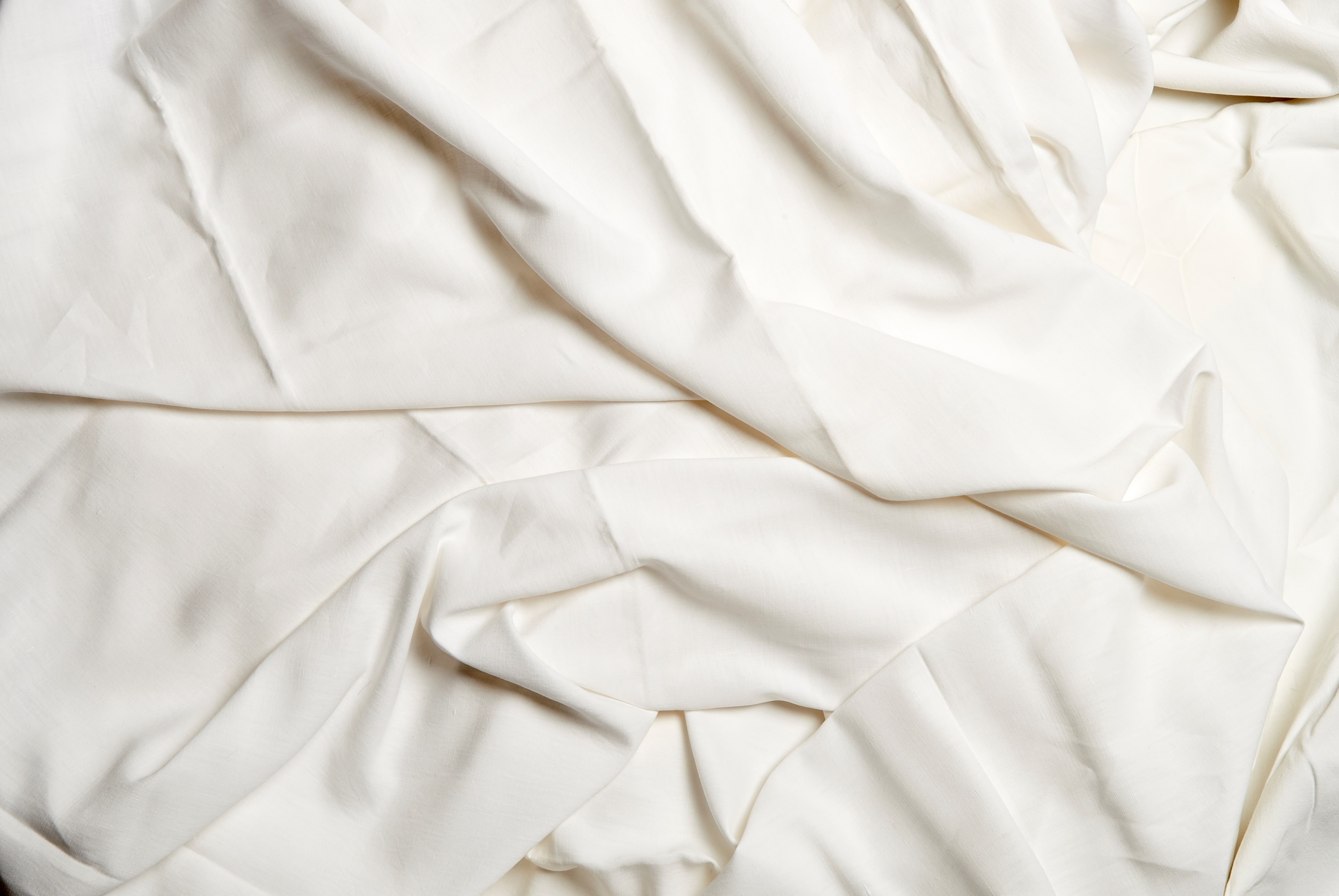 MODULE THREE
STATISTICS
part one
4
statistics
65% of Americans are obese
15% of children are overweight
18 million Americans have sleep apnea
Americans sleep less than seven hours each night
All of these statistics are interwoven and make us less than optimal health
A Few Statistics
TIME ASLEEP
5
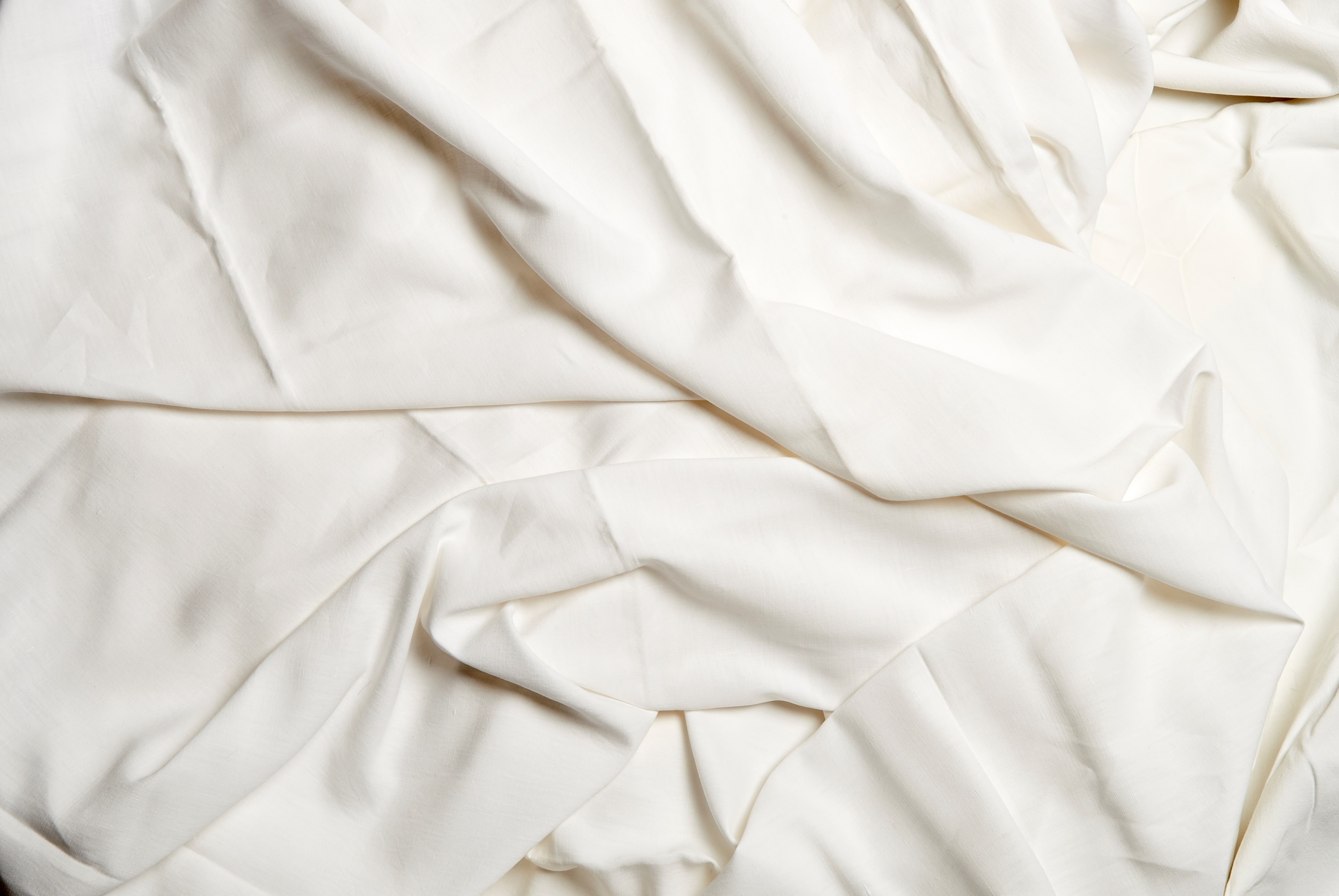 MODULE THREE
SLEEP DEPRIVATION
part two
6
decreased activity
When we don’t live our best life, and if we have:
Decreased motivation
Increased depression
Decreased activity
Decreased exposure to sunlight

We’ll find that the result is that we’ll become sleep deprived.
Sleep Deprivation
TIME ASLEEP
7
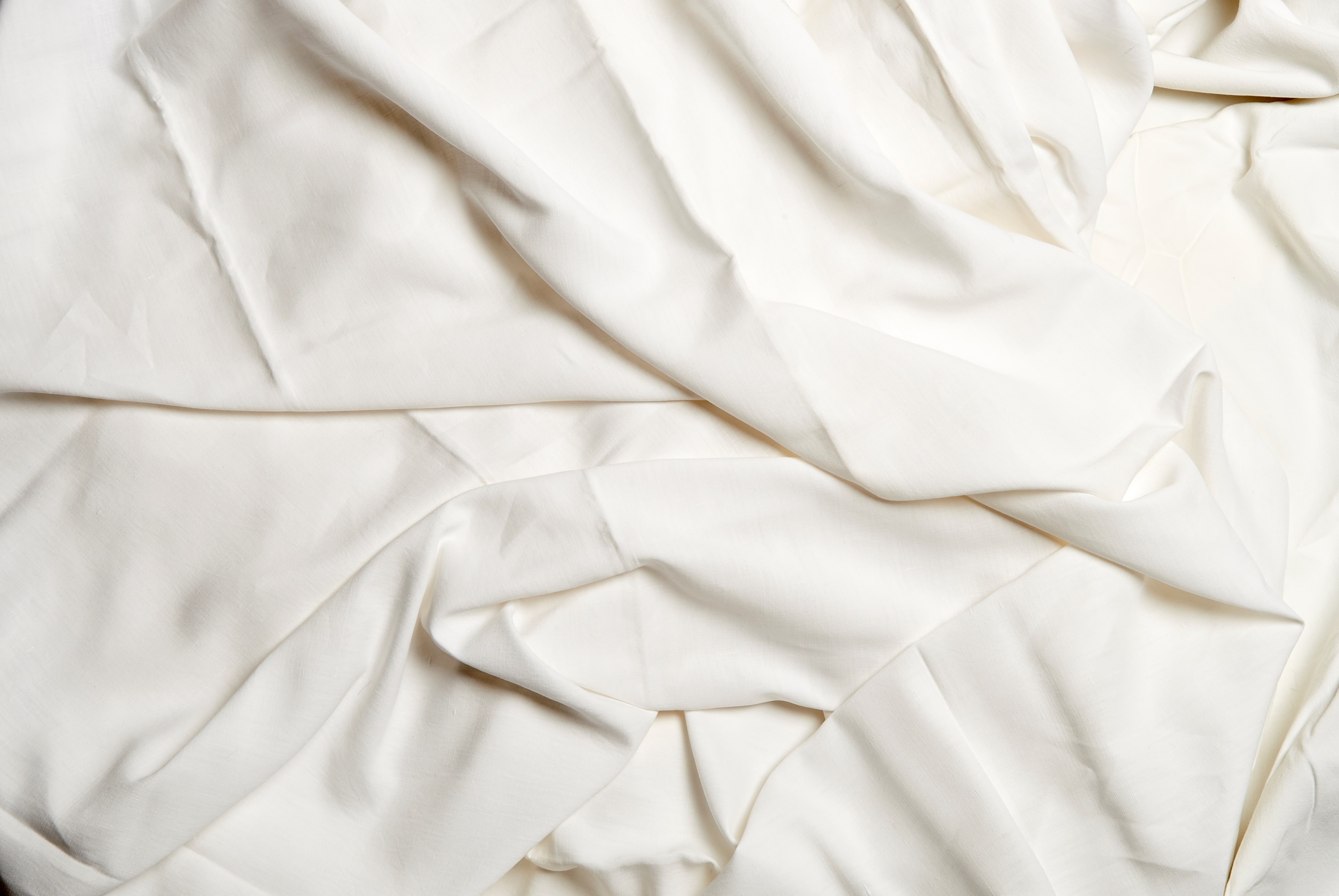 MODULE THREE
HGH
part three
8
Get your exercise
HGH (Human Growth Hormone) is what allows us to heal, it occurs during slow wave sleep, the deepest sleep during the first third of the night.
As we get older, our slow wave sleep decreases.  That’s part of why we age.  It’s also the reason that older people who work out look better.  They sleep better and therefore produce more HGH.
HGH
TIME ASLEEP
9
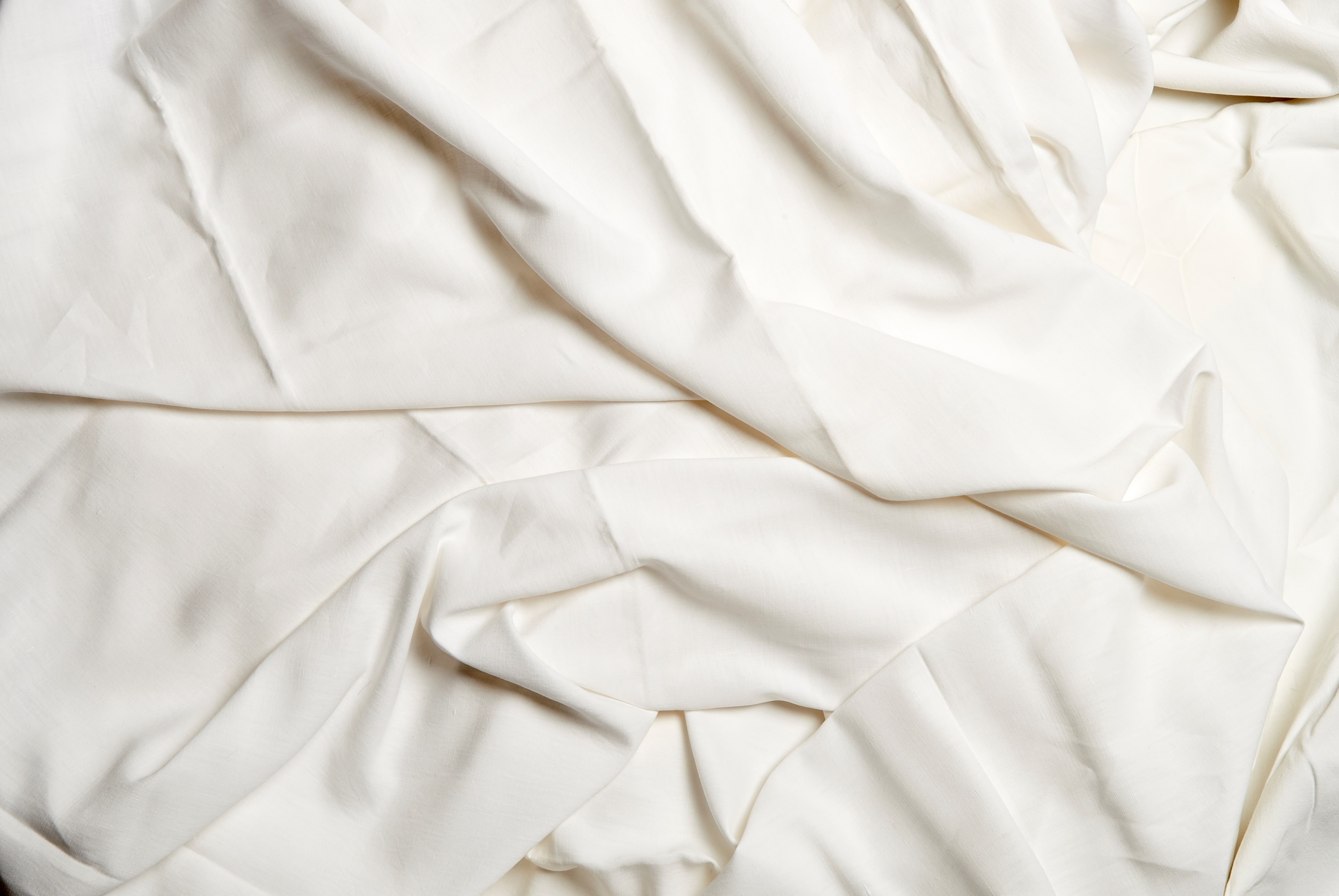 MODULE THREE
CORTISOL
part four
10
stress hormone
Cortisol, the stress hormone that’s released by adrenal glands, is important for helping your body to deal with stress.  If it’s too high, it may cause weight gain, high blood pressure, impact your sleep even more, and contribute to diabetes.  It’s a vicious circle.
It is at its maximum in the early AM
Declines during the day and is at it lowest early evening and the first part of sleep
Sleep deprivation and sleep apnea increase the levels of Cortisol released and cause them to remain elevated throughout the day.
Cortisol
TIME ASLEEP
Go to sleep at the same time every day, don’t drink caffeine drinks at night, try to avoid any sleep disruption, and get 8 hours of sleep daily.
11
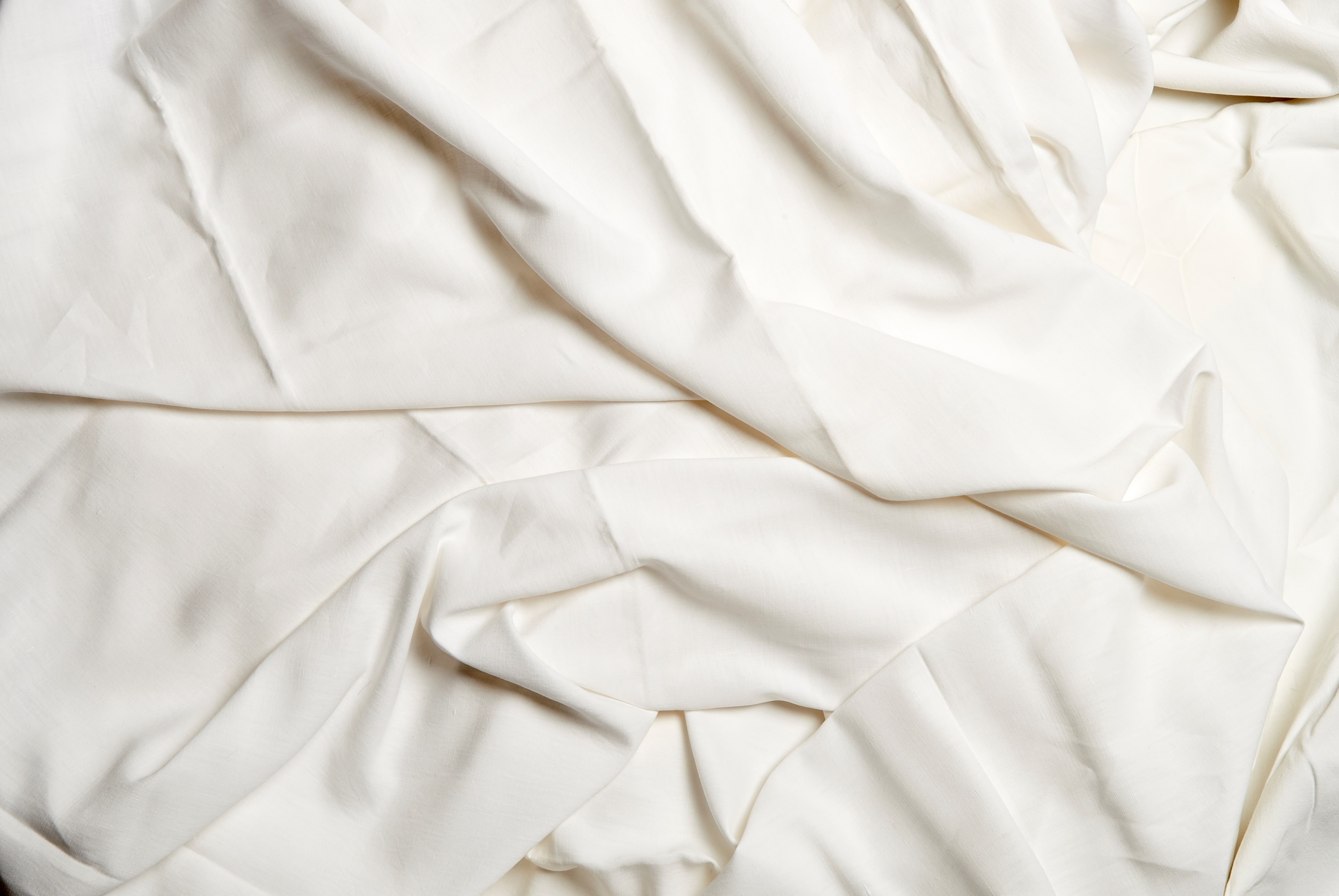 MODULE THREE
LEPTIN AND GHRELIN
part five
12
satiety and hunger hormones
Leptin is the Satiety hormone and Ghrelin is the hunger hormone.  When you are sleep deprived, you’ll have reduced leptin and elevated ghrelin.  Meaning that lack of sleep contributes to obesity due to the bodies regulation of these hormones.

Leptin is lower in the morning even though we fast through the night
It is released through the brain 
Ghrelin is released through the cells in the stomach 
It decreases quickly after meals are ingested
Decreases the second part of the night even though we do not eat
Leptin and Ghrelin
TIME ASLEEP
13
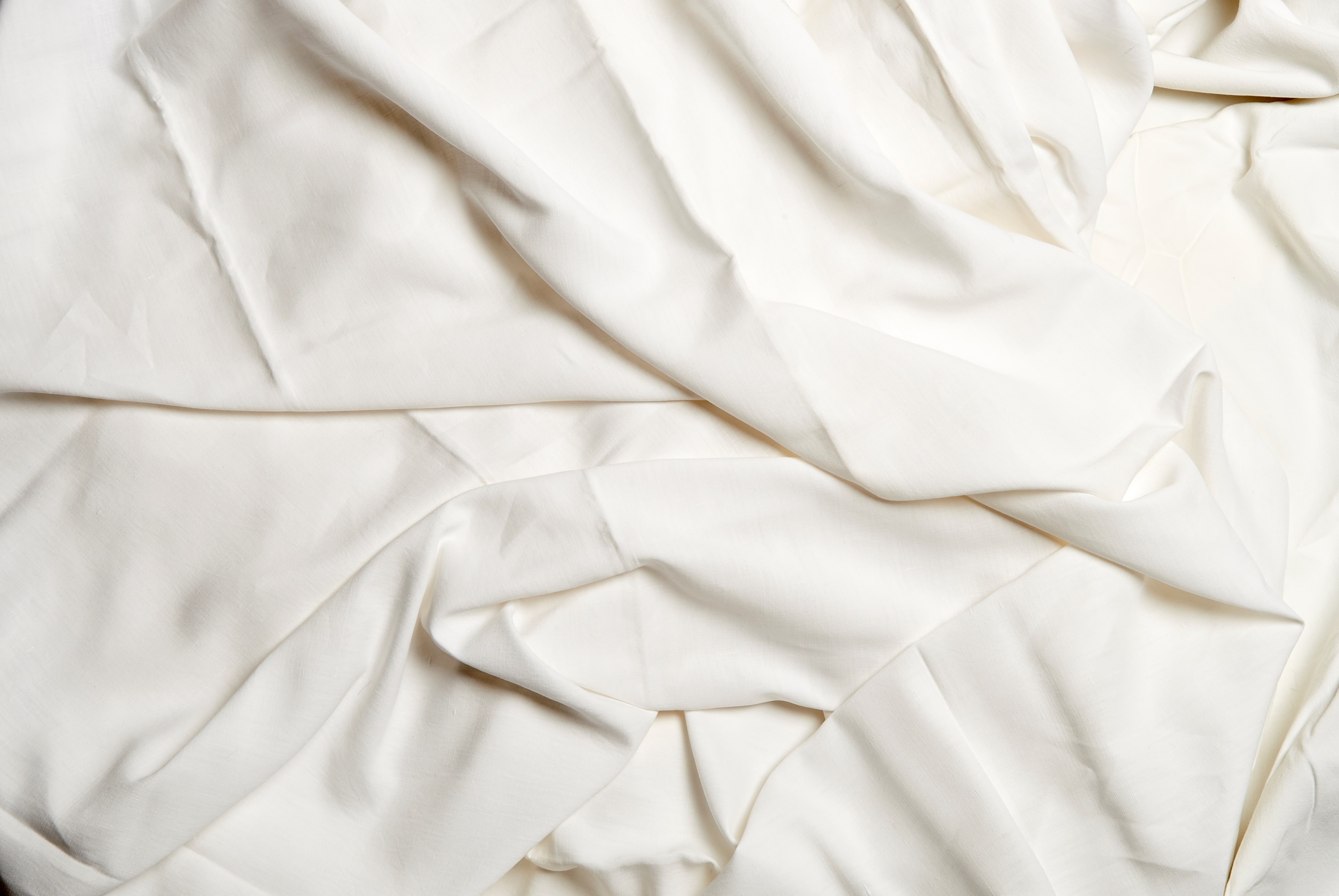 MODULE THREE
GLUCOSE
part six
14
food our brain uses
Glucose is the food our brain uses
50% of the glucose used by the body is used in the brain
Insulin is the hormone used to determine break down of Glucose
Decreased sleep decreases insulin resistance but does not decrease the overproduction and lack of breakdown of glucose
Sleep deprivation in people with Diabetes will increase blood sugars in the morning due to stress
High blood sugar can cause you to wake up to go to the bathroom or to get a drink, interrupting sleep patterns even more.  High blood sugar can cause you to be hot and irritable.
TIME ASLEEP
Glucose
Monitor your blood glucose, go to bed at the same time every night, keep your bed and bedding cool, sleep in a quiet room with no lights, exercise daily.
15
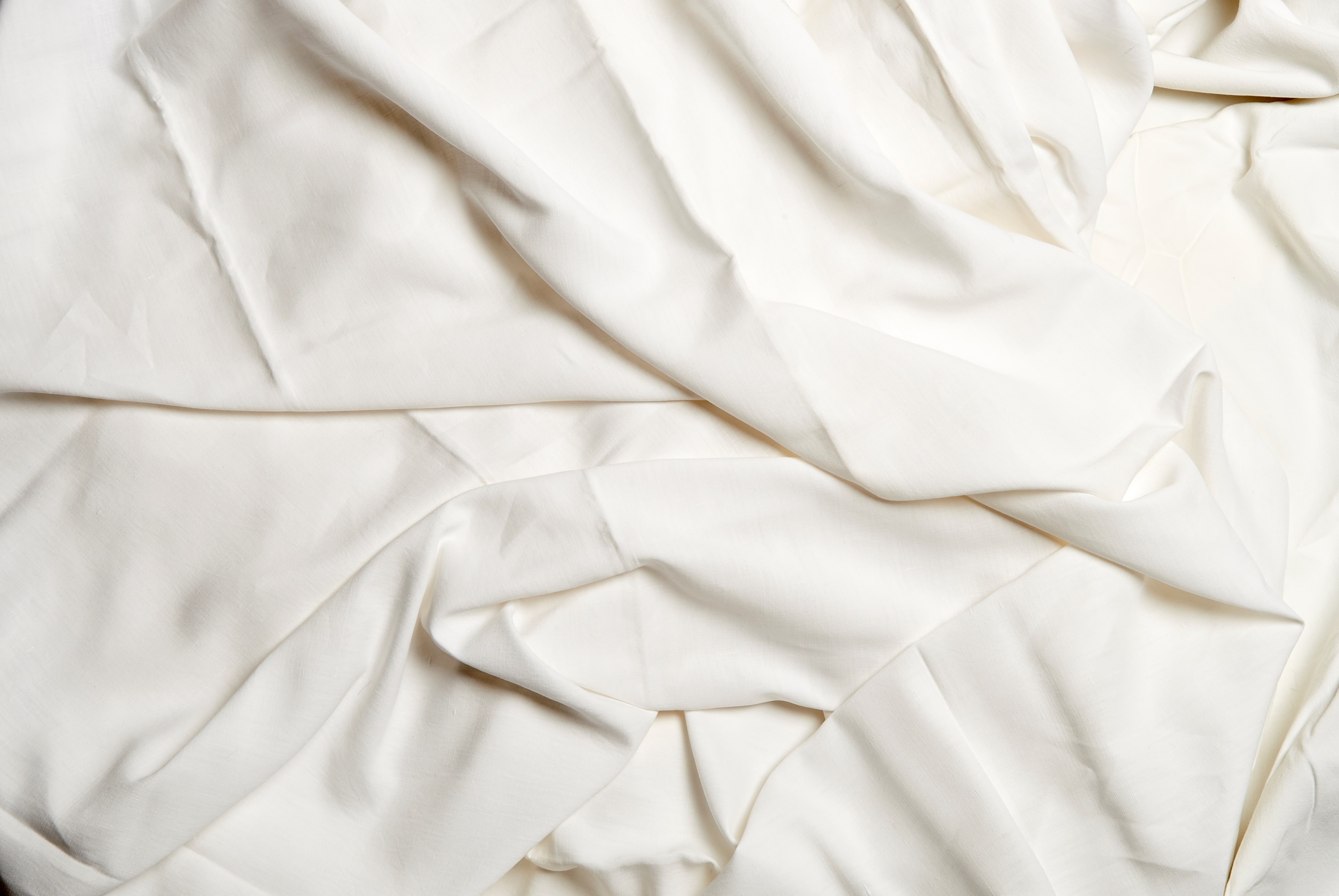 MODULE THREE
BACK TO SLEEP 
DEPRIVATION
part seven
16
length of sleep
Studies compared two different groups, one with four hours sleep and one with 8 hours sleep. In the group with four hours of sleep it was found that:
After just two nights there was an increase in hunger of 24%
There was an increase in the desire for Carbs of 32%
Sleep Deprivation
TIME ASLEEP
17
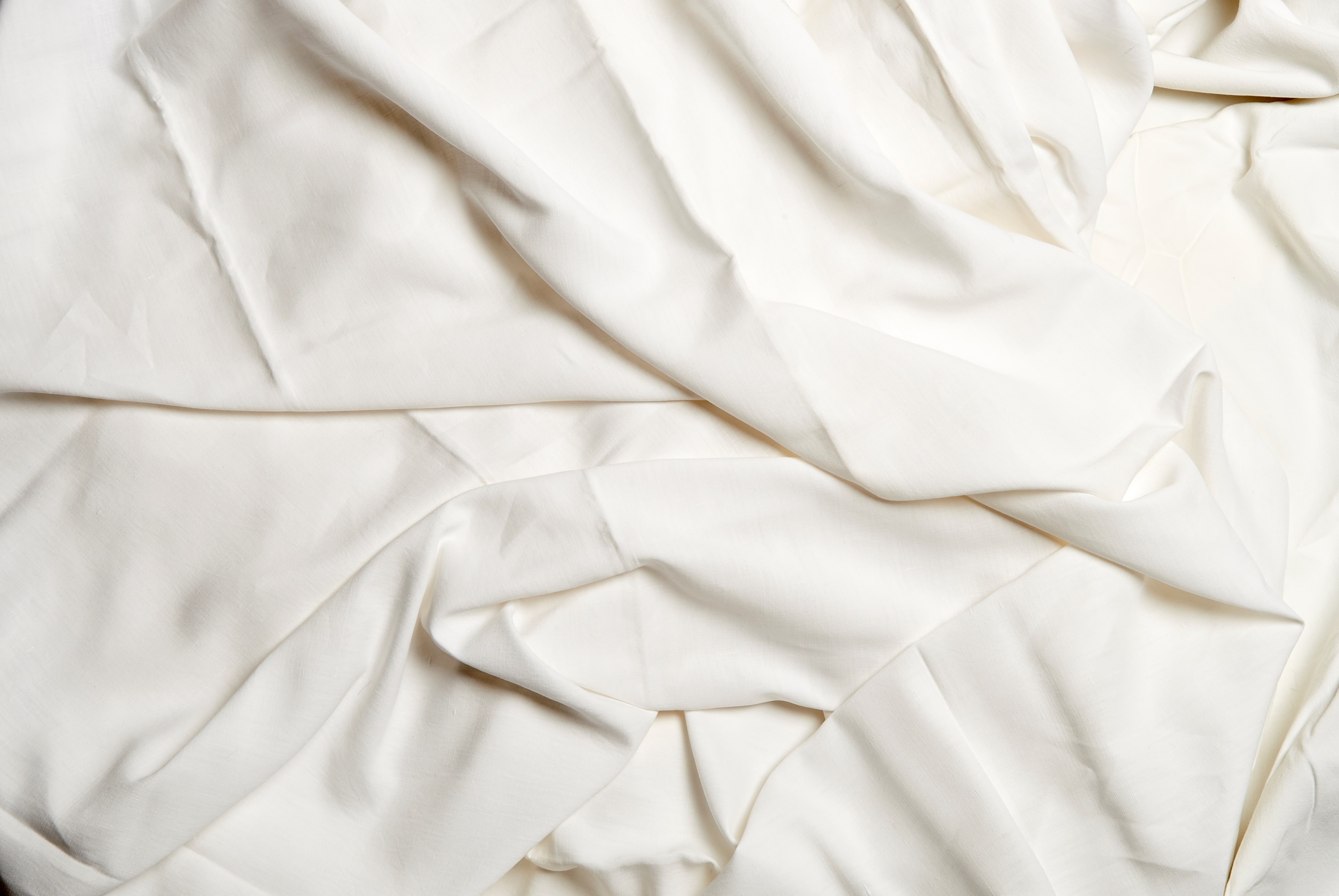 MODULE THREE
WHAT WE NEED
part eight
18
depends on your age
The amount of sleep we need depends on our age.
All adults need between 7-9 hours of sleep
Children need more
Sleep does get more fragmented as we get older (70+)  but that does not mean we do not need sleep
What We Need
TIME ASLEEP
Some of the ways we can improve sleep and keep the aging process at bay is to make sure we have a strong sleep routine, we get exercise during the day, and we get out for some fresh air and sunshine.
19
You Are Ready 
For The Next Module
20
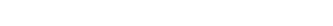